Basically Everyone Except My Bank
Biologists
Physicists
Why Computer Scientists Don’t Use Databases
Sam Madden
The Answer
Benefit(DBMS) ≠ Suckiness(DBMS)

Disadvantages of DBMSs are growing
Impoverished data manipulation language
Lack of modern cleaning and modeling tools

Advantages of a DBMSs are shrinking
Large data sets?  Transactions? High-level languages?

DBMS setup & boundary crossings painful
Especially if you have to do it multiple times!
MATLAB
Python
awk
Regression
Graphical models
Interpolation
Example
CarTel - ~1M GPS points per day from a fleet of 40 cabs on Boston streets

Pipeline
  Raw data in DBMS
  Trajectories with Matlab
  Queries with SQL
  Route Planning with C++
  Visualization on Google Maps

Database isn’t the most valuable tool in this picture

Import/Export is non-trivial
Database is least flexible tool, requires most maintenance
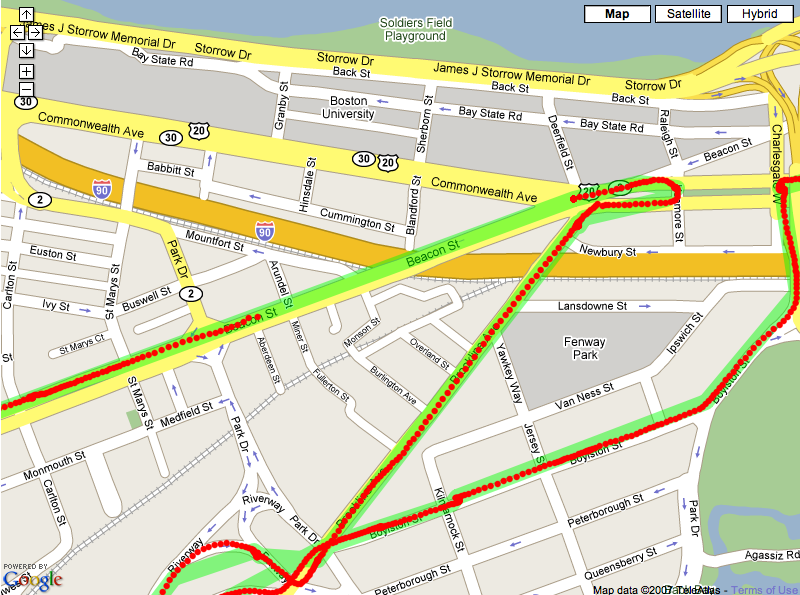 IMPORT
EXPORT
IMPORT
EXPORT
EXPORT
Two Solutions
Decrease Frequency of Boundary Crossings
Cram more stuff into the DBMS
FunctionDB
Probabilistic databases
ArrayDBs
XML
…
[Speaker Notes: If we want to be relevant to any]
FunctionDB
DBMS that can fit continuous functions to raw data, query data represented by these functions using SQL
Regression 
Function temp(t)
Raw data (temp readings)
Solve equation 
temp(t) = thresh
Query: Report when temp crosses threshold
SELECT time WHERE temp = thresh
time
Two Solutions
Decrease Frequency of Boundary Crossings
Cram more stuff into the DBMS
FunctionDB
Probabilistic databases
ArrayDBs
XML
…
Decrease Pain of Boundary Crossings
Don’t insist on DBMS-specified storage representation
Text and fileystem based tools to manage, edit, manipulate data
Don’t insist on SQL
Don’t insist on structured data
Add transactions, rollback, lineage to Unix toolchain and filesystems
> checkpoint data.txt
> awk -f process.awk data.txt > data.txt
> history data.txt
    awk process.awk
> rollback data.txt
If you can’t beat them, join them